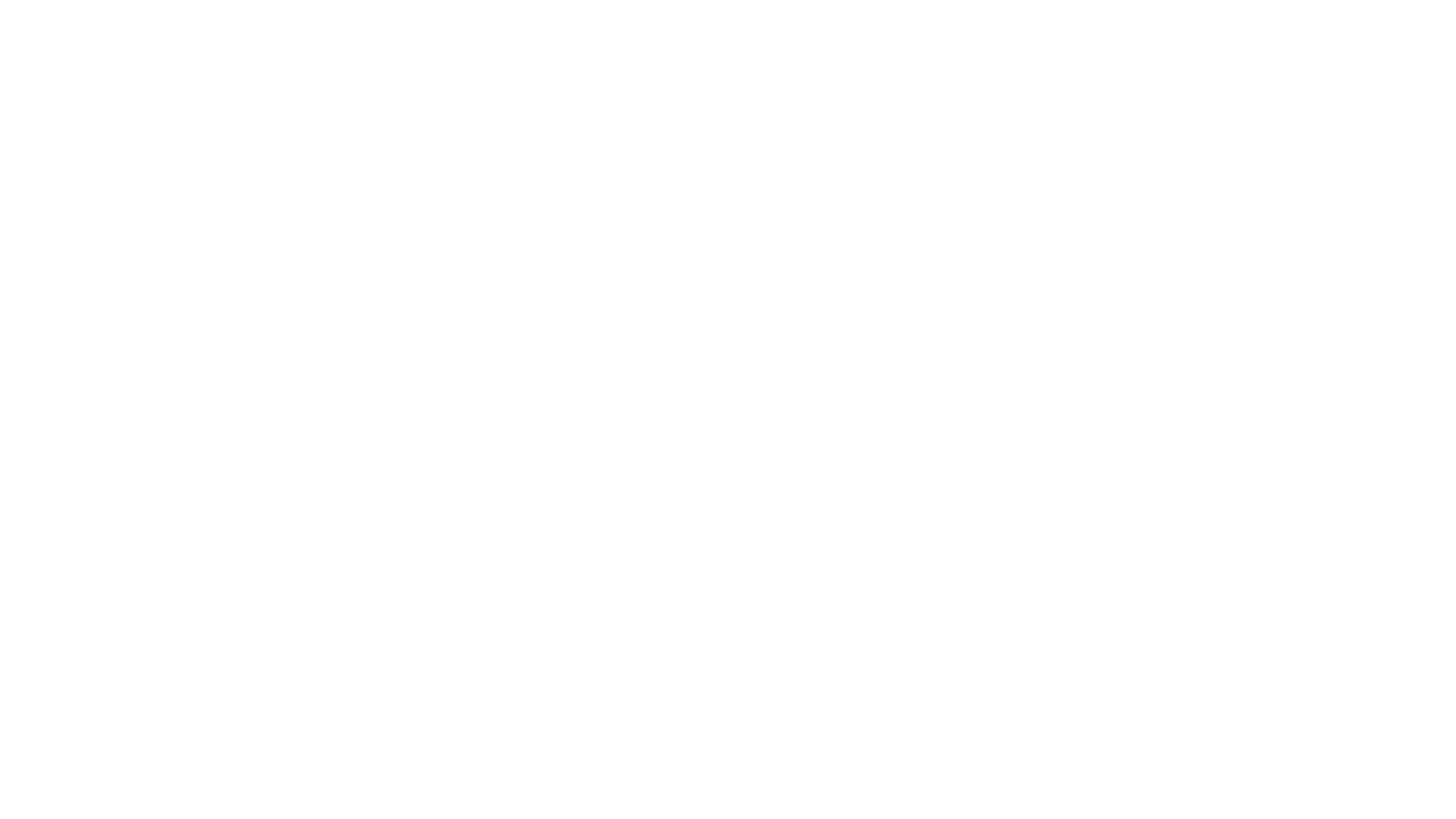 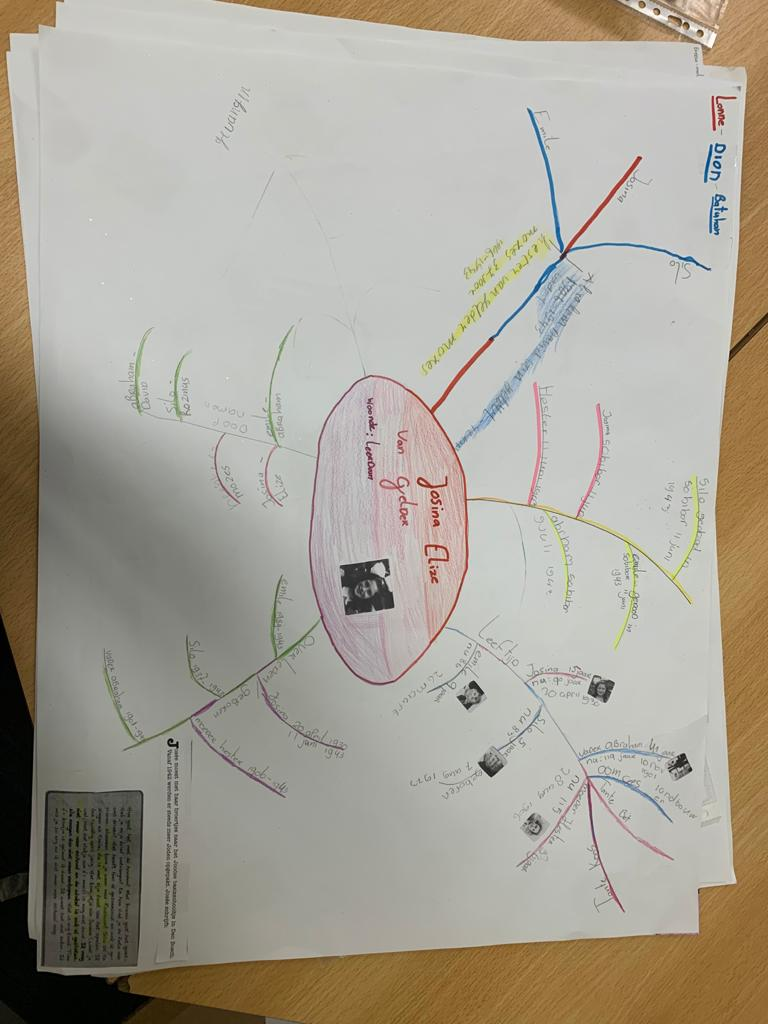 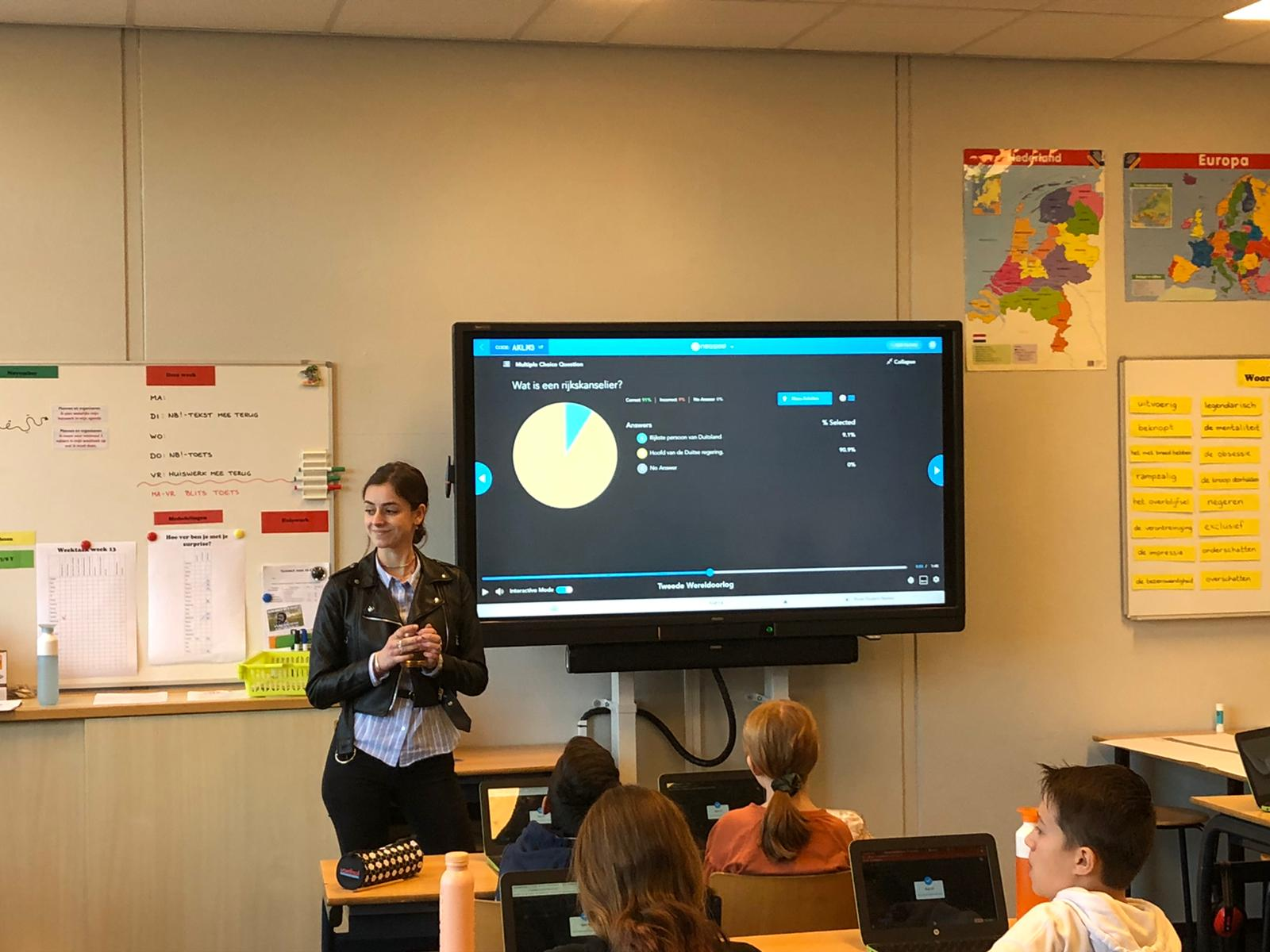 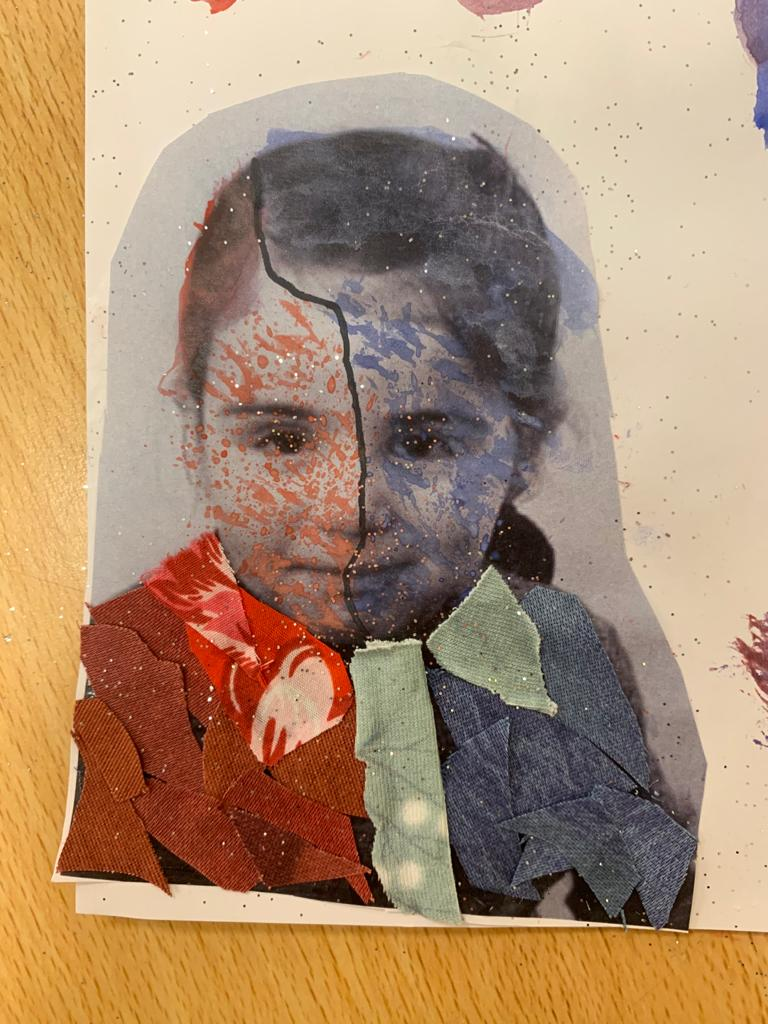 IPC & BURGERSCHAPSVORMING
Over de integratie van burgerschapsvorming in het huidige onderwijsaanbod.
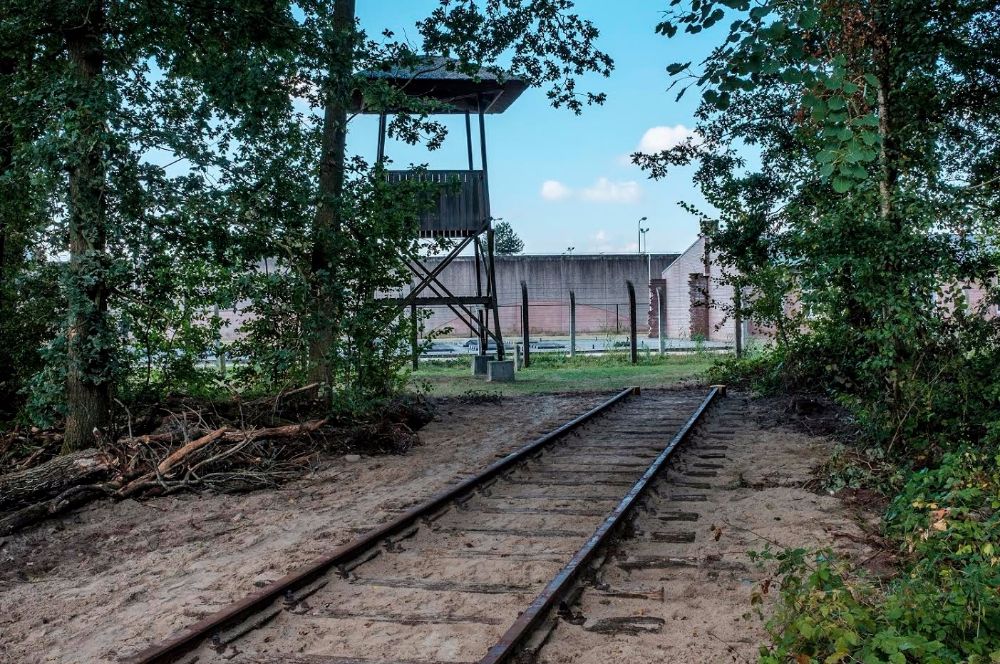 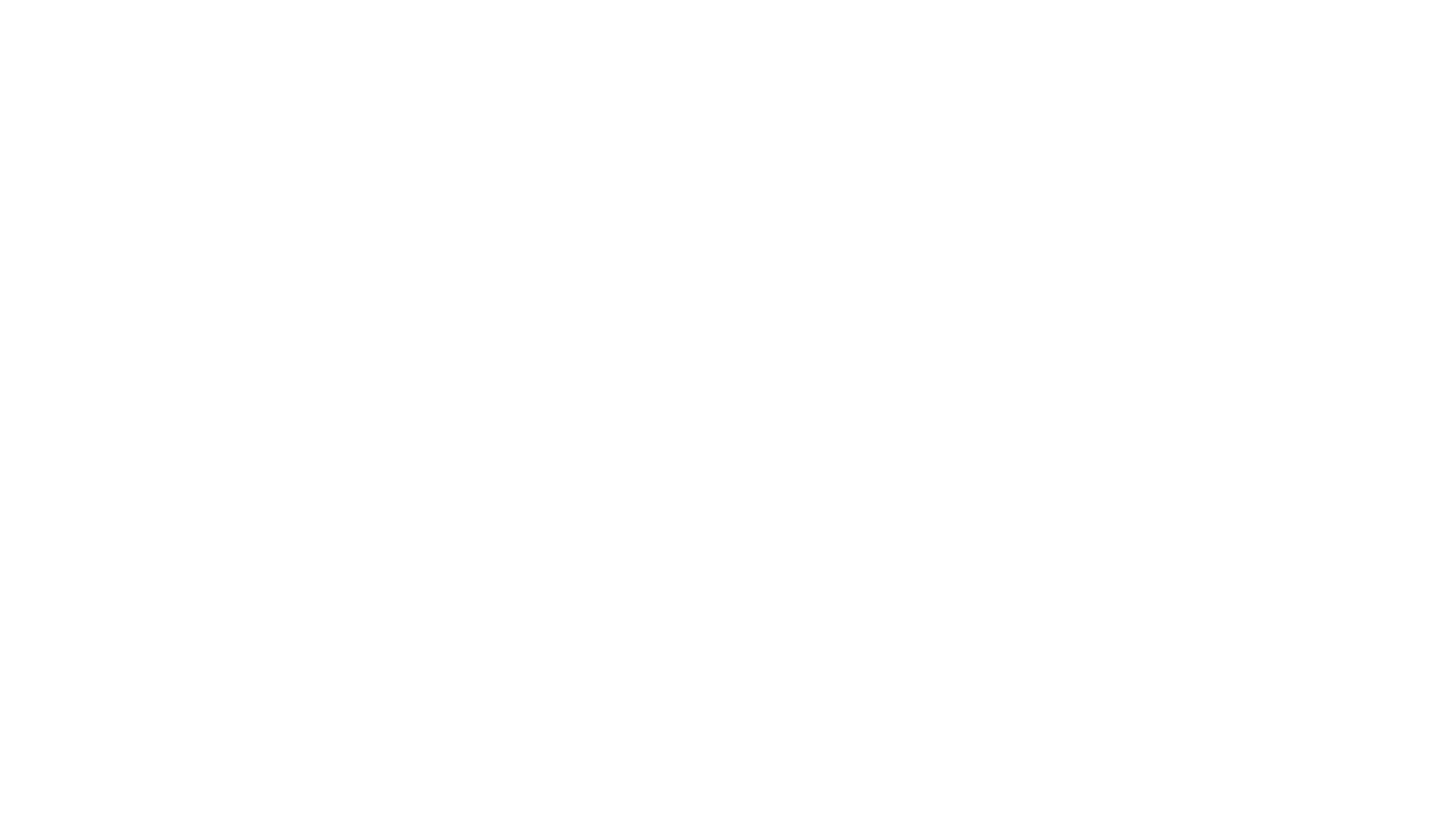 Samenwerking met Nationaal Monument Kamp Vught
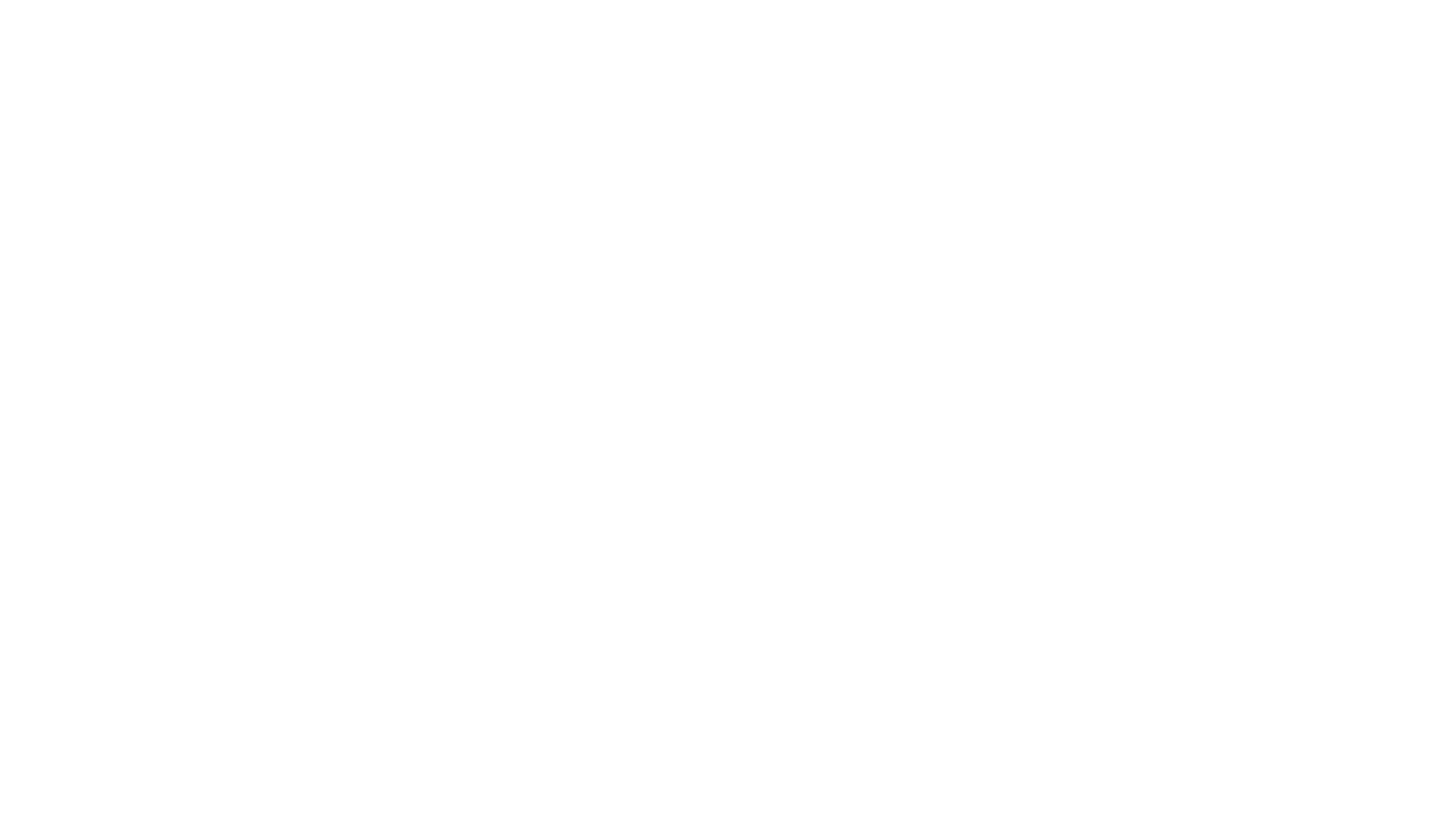 Evaluatie
Ontwikkeling school en kinderen

Eigen ontwikkeling
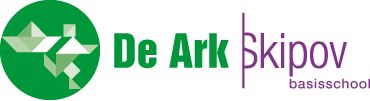